ハートシェイプ造顔術
□　二重顎である
□　若い時に比べて頬の位置が低い
□　下膨れが気になる
□　ブルドックのような下垂
□　深いほうれい線が目立つ
□　小顔になりたい
□　女優のような黄金バランス顔になりたい
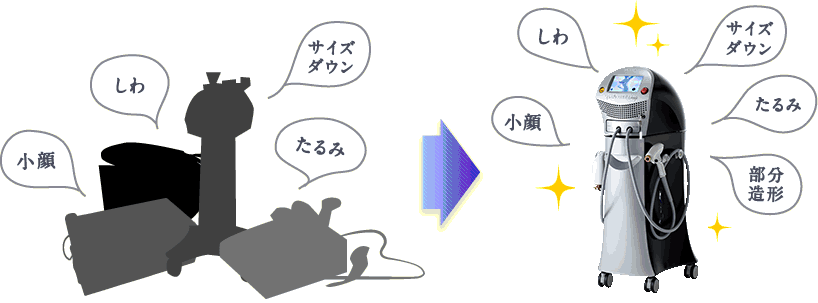 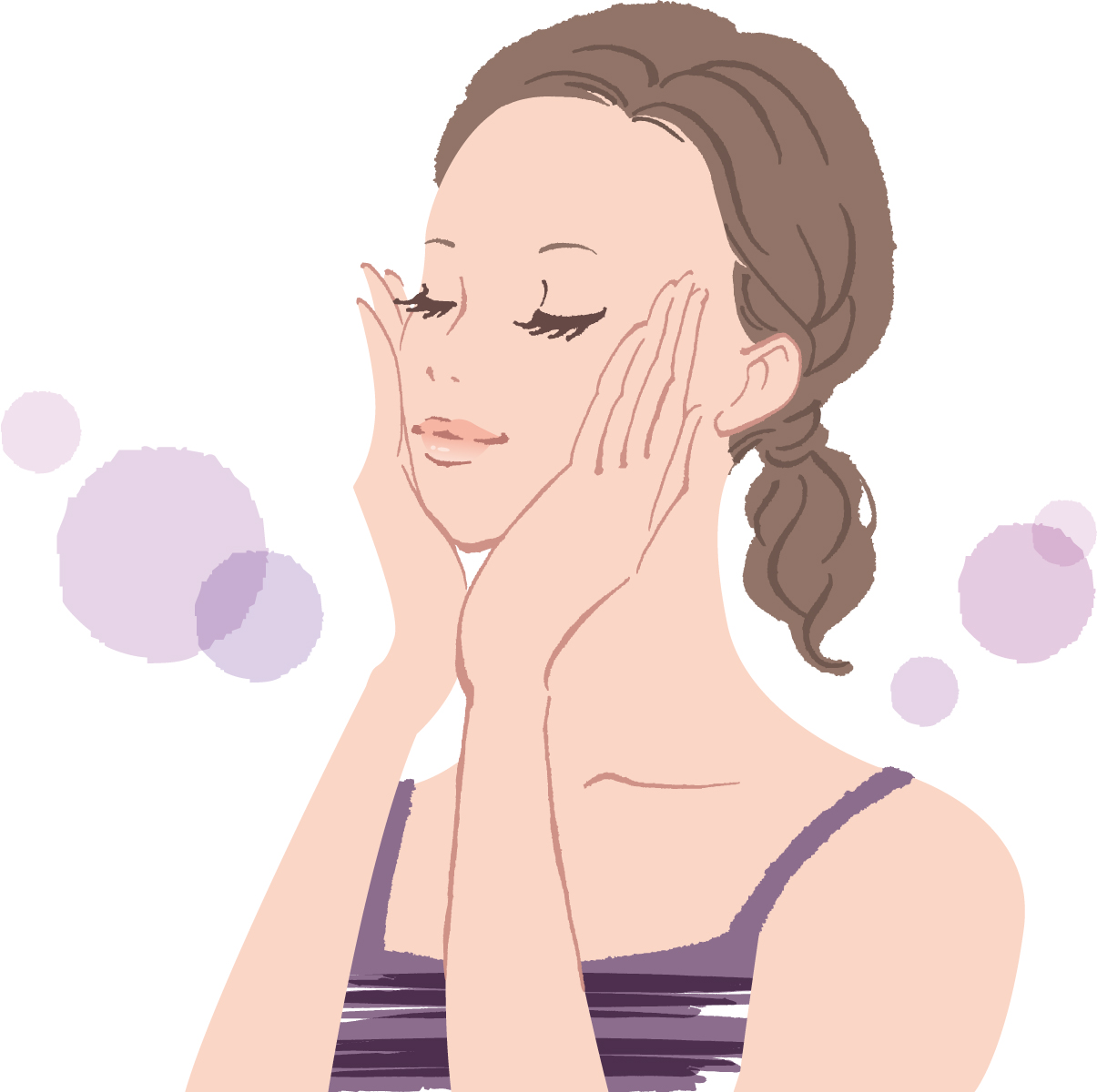 顔・首タイトニング術
□　痩せている
□　肌をふっくら若々しくさせたい
□　頬がこけている
□　しわ、たるみが気になる
□　顔の脂肪は減らしたくない
□　痩せたら肌にハリが無くなった
□　産後の急激なたるみ